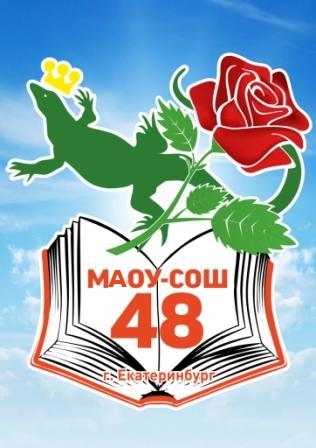 Март
2021
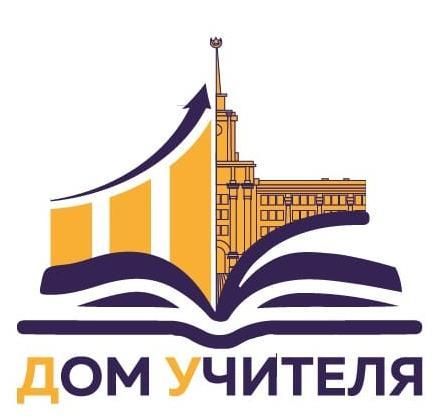 Модель внедрения формы наставничества«студент -ученик» в деятельность образовательной организациина примере МАОУ СОШ № 48
За каждым успешным человеком стоят наставники
«Целевая модель наставничества» в МАОУ СОШ № 48
Направления: «Ученик - ученик», «Студент – ученик», «Учитель – студент», «Учитель – учитель».


Студент – ученик?

Профориентация?    ИЛИ?        Наставничество?

старшие классы                    младшие классы
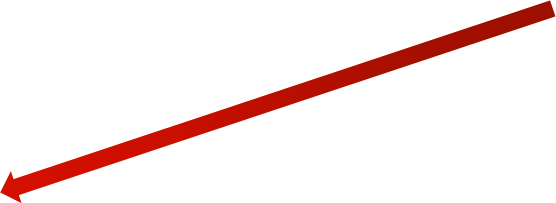 2
Наставничество «студент – ученик»
Модель предполагает взаимодействие обучающегося (ученика) МАОУ СОШ № 48 и обучающегося профессиональной образовательной организации, либо студента образовательной организации высшего образования (студент), при которой студент оказывает весомое влияние на наставляемого, помогает ему с личностным и профессиональным самоопределением;  способствует ценностному и личностному наполнению, а также коррекции образовательной траектории.
3
Наставничество «студент – ученик». Цель и задачи
Целью такой формы наставничества является улучшение образовательных результатов и мотивации, успешное формирование у ученика представлений о следующей ступени образования, расширение метакомпетенций, а также появление ресурсов для осознанного выбора будущей личностной, образовательной и профессиональной траекторий развития.

ВЗАИМОВЫГОДНО!

Среди основных задач взаимодействия наставника с наставляемым: помощь в определении личных образовательных перспектив, осознании своего образовательного и личностного потенциала; осознанный выбор дальнейших траекторий обучения; развитие гибких навыков: коммуникация, целеполагание, планирование, организация; укрепление связей и формирование устойчивого студенческого и школьного сообществ.
4
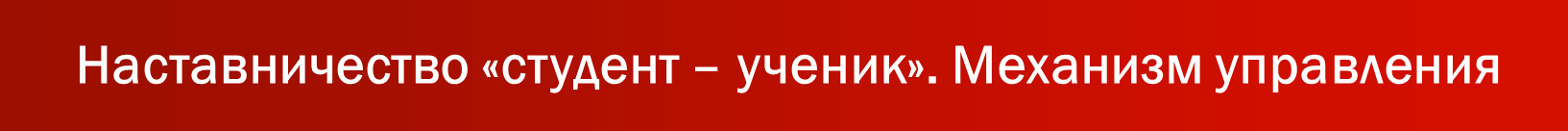 Создание рабочей группы
Изучение нормативной документации
Разработка локальных нормативных актов
Разработка модели наставничества
Разработка программы по наставничеству в ОО
Заключение договора со Свердловским областным педагогическим колледжем и Екатеринбургским колледжем физической культуры
Комплектование наставнических пар или микрогрупп
5
Наставничество «студент – ученик». Механизм управления
1.Отбор наставников.
Отбор наставников происходит по желанию из числа ответственных, активных студентов.
2.Отбор наставляемых.
Отбор наставляемых  происходит в результате наблюдения с учётом анализа тестирования интересов детей. Наставляемые формируются в микрогруппы, либо работают с наставником индивидуально.
3.Куратор назначается из числа педагогов школы приказом директора.
4. Реализация наставнической программы происходит через работу куратора  с двумя базами: базой наставляемых и базой наставников.
5 Обучение наставников осуществляется заместителями руководителя по УД или куратором .
6.Ведётся рабочая тетрадь наставника.
7.Реализация программы и её результаты представляются различным педагогическим сообществам.
6
Наставничество «студент – ученик». Направления деятельности
Улучшение образовательных результатов, приобретение навыков самоорганизации и самодисциплины (учебная деятельность)
Классные часы, участие в конкурсах и олимпиадах, создание проектных работ, совместные походы на спортивные, культурные мероприятия (внеклассная деятельность)
Пропедевтика профессионального самоопределения в рамках программы «Я – человек в мире Людей» (внеурочная деятельность)
Психоэмоциональная и ценностная поддержка с развитием коммуникативных, творческих, лидерских навыков, мотивация на саморазвитие (внеучебная деятельность)
7
ПАРА № 1 
Виктория Г. – студентка 4 курса Свердловского областного педагогического колледжа
Екатерина Г. – ученица 4 «Б» класса МАОУ СОШ № 48
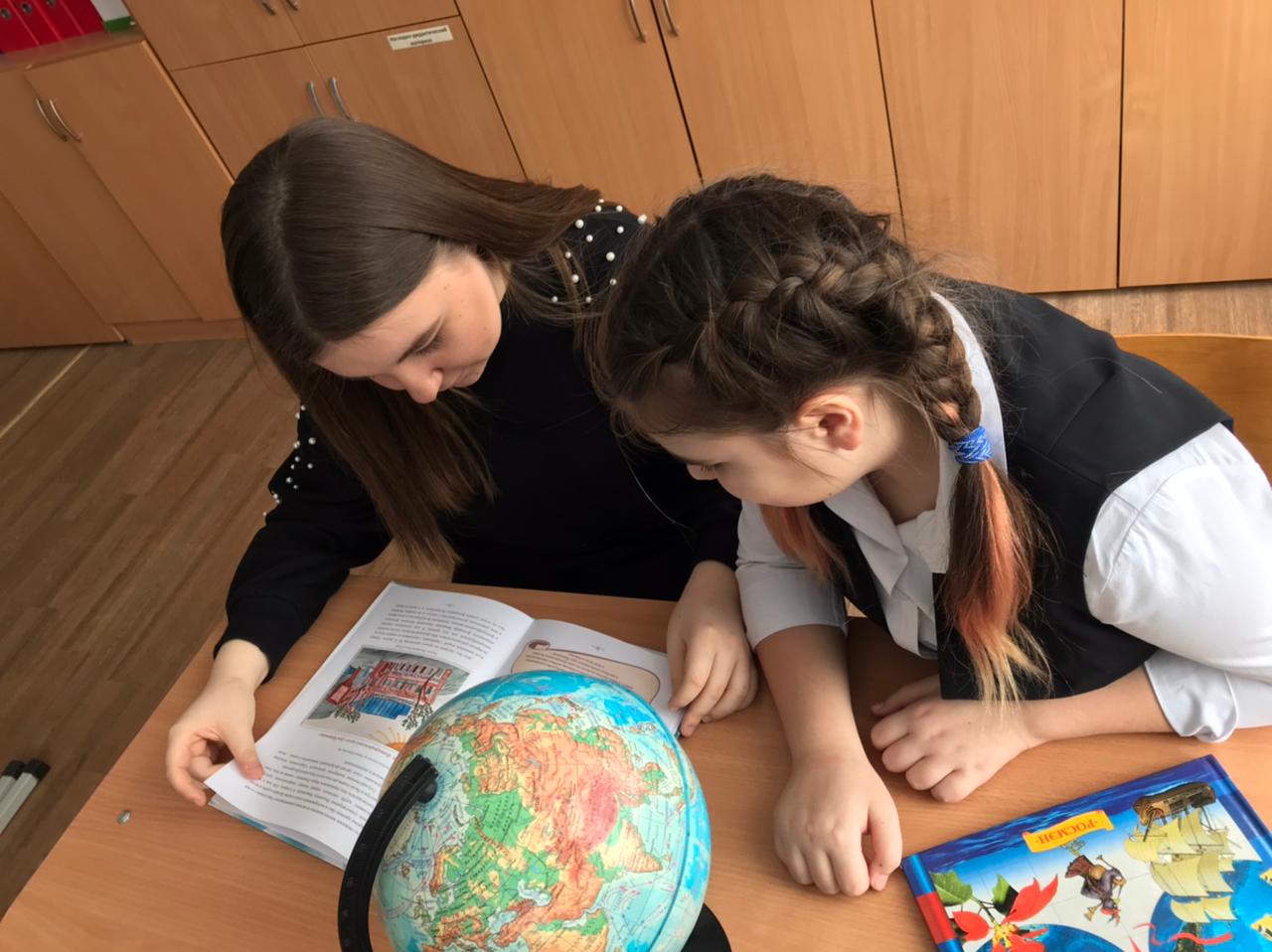 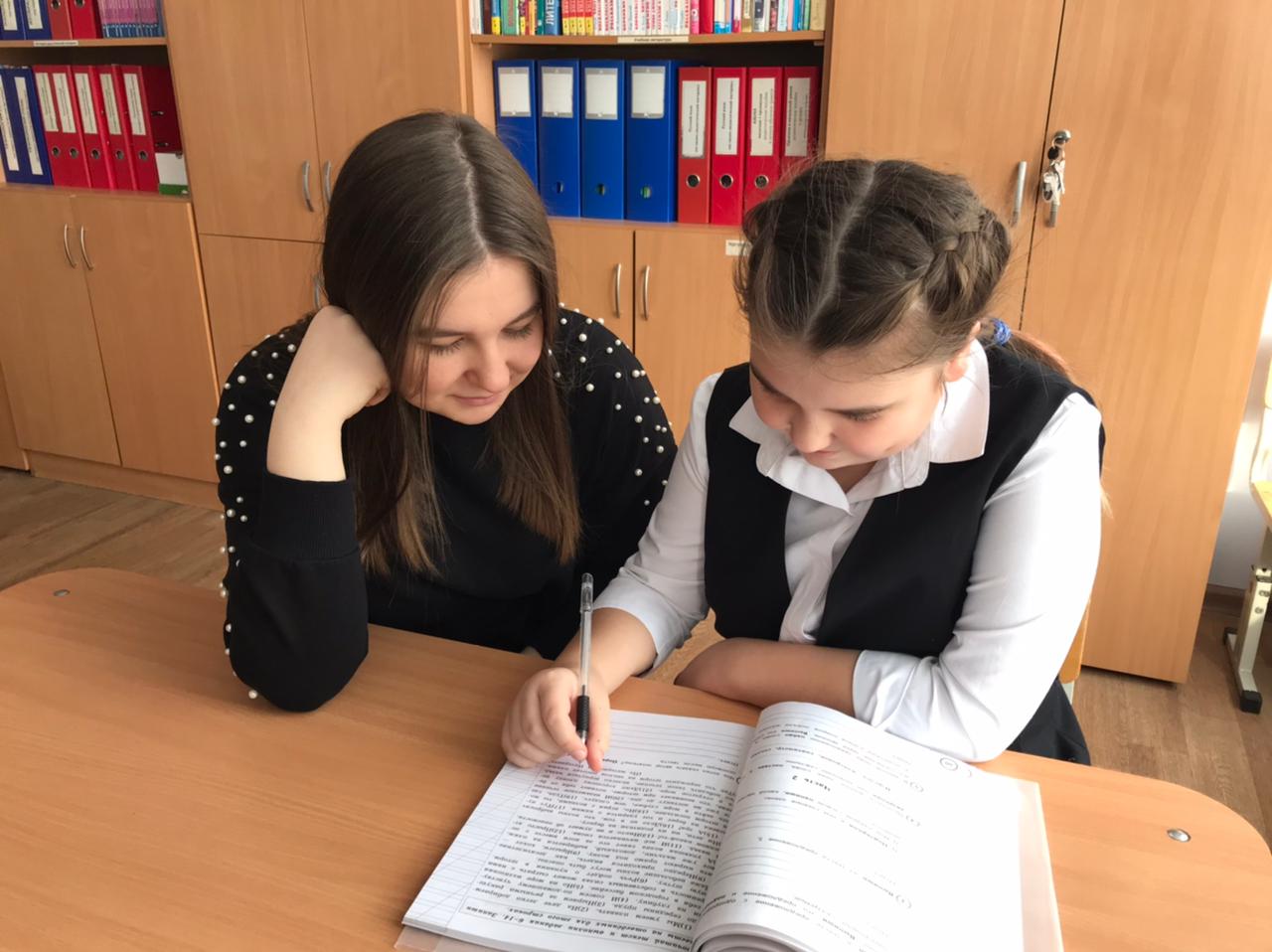 8
Учебная деятельность
ПАРА № 1 
Виктория Г. – студентка 4 курса Свердловского областного педагогического колледжа
Екатерина Г. – ученица 4 «Б» класса МАОУ СОШ № 48
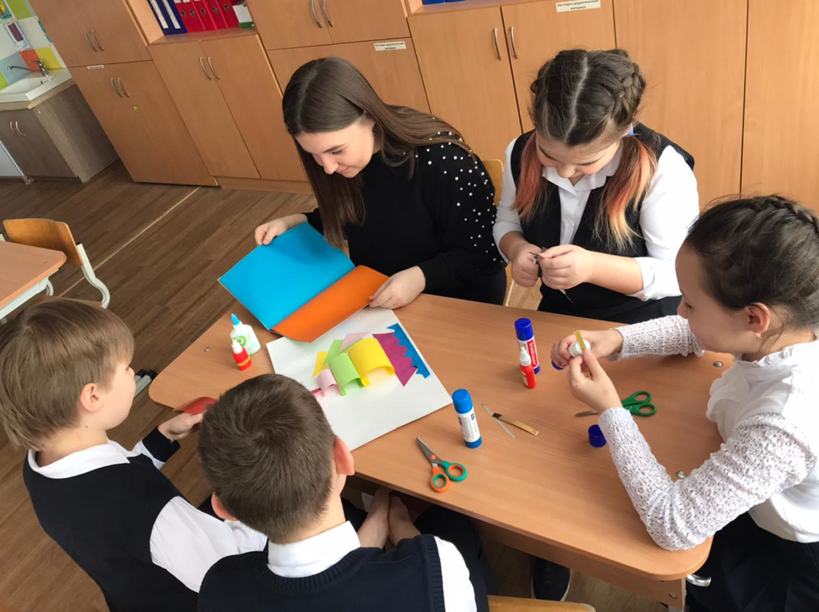 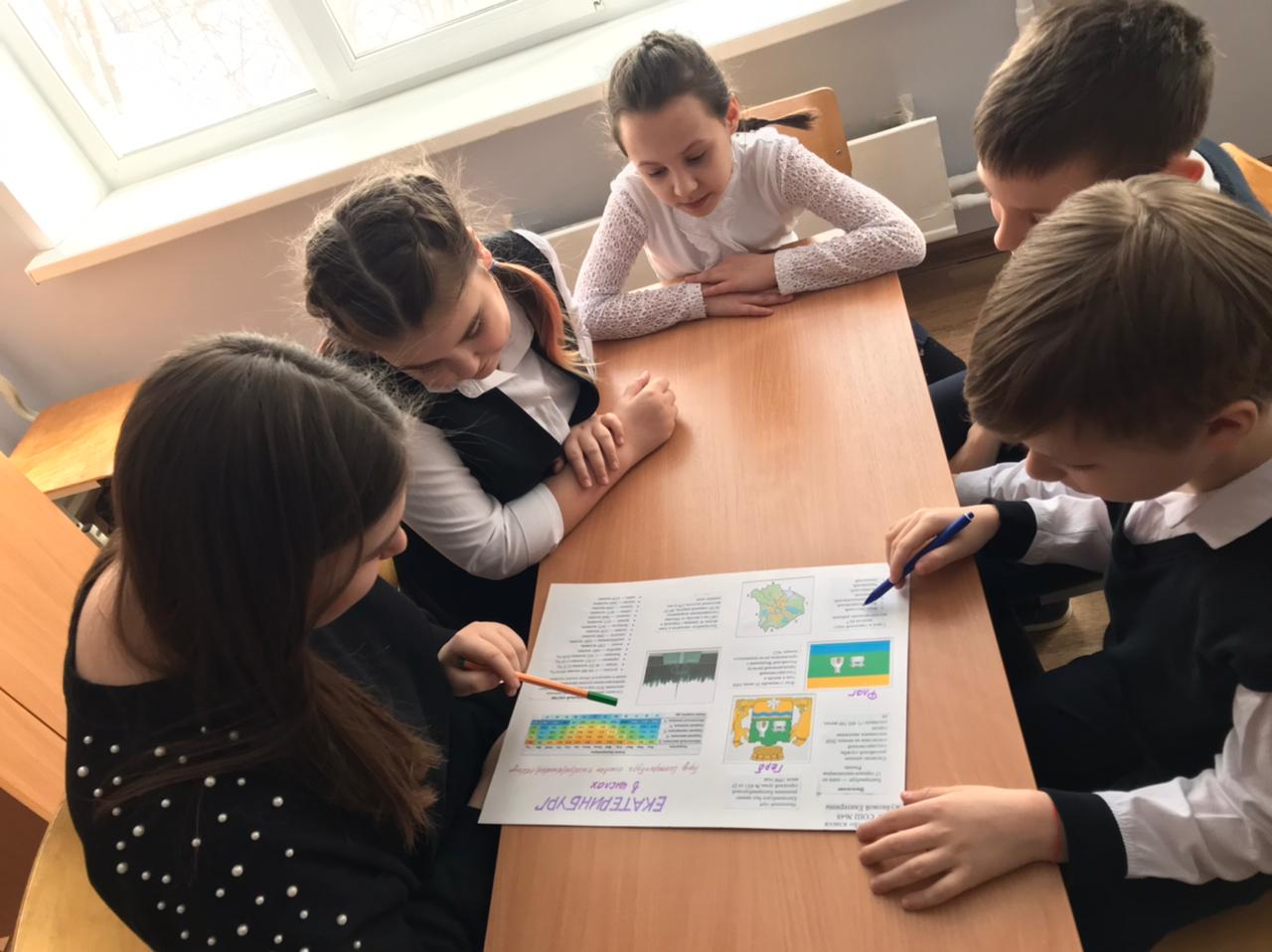 9
Внеучебная  деятельность
ПАРА № 1 
Виктория Г. – студентка 4 курса Свердловского областного педагогического колледжа
Екатерина Г. – ученица 4 «Б» класса МАОУ СОШ № 48
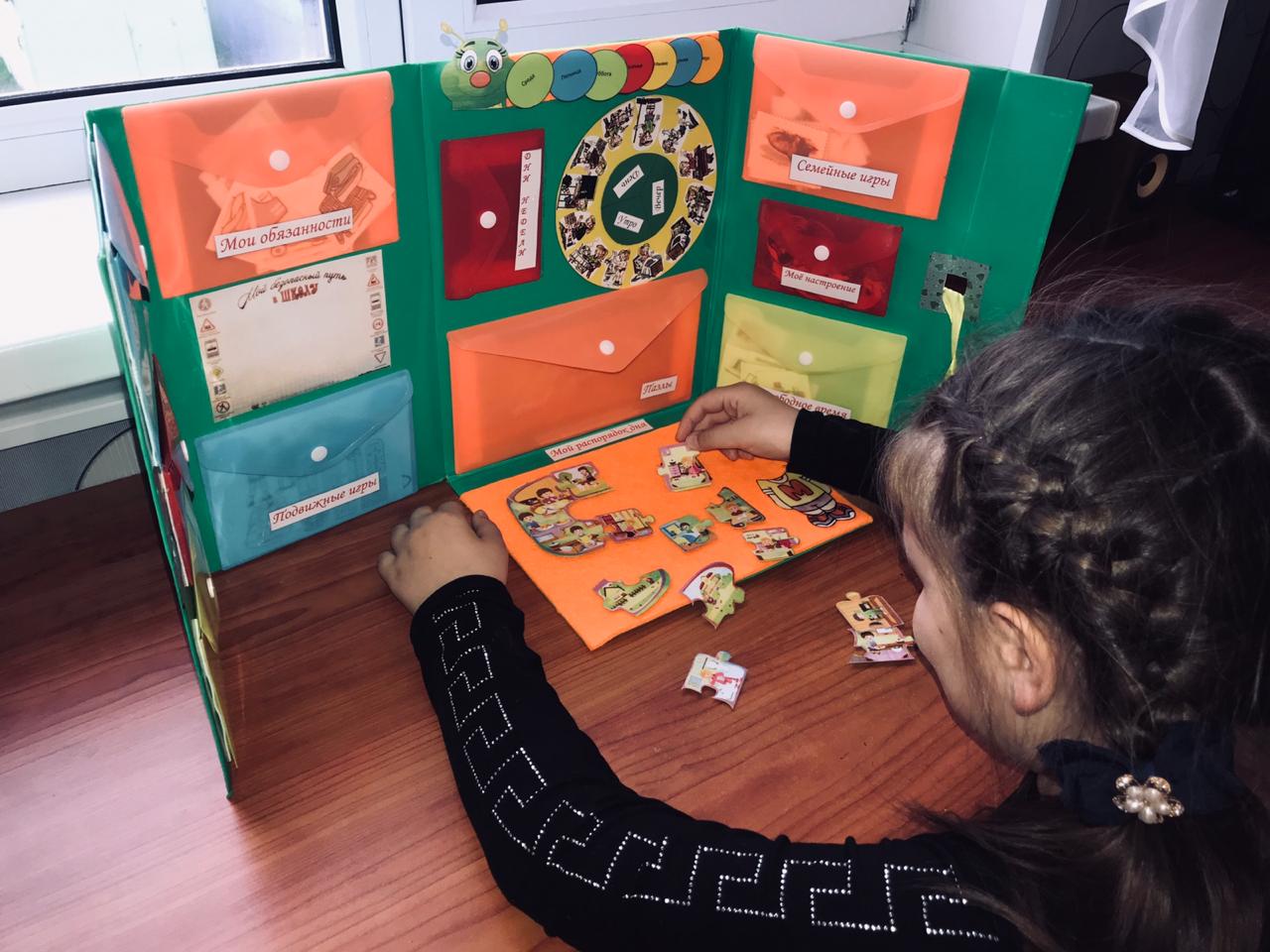 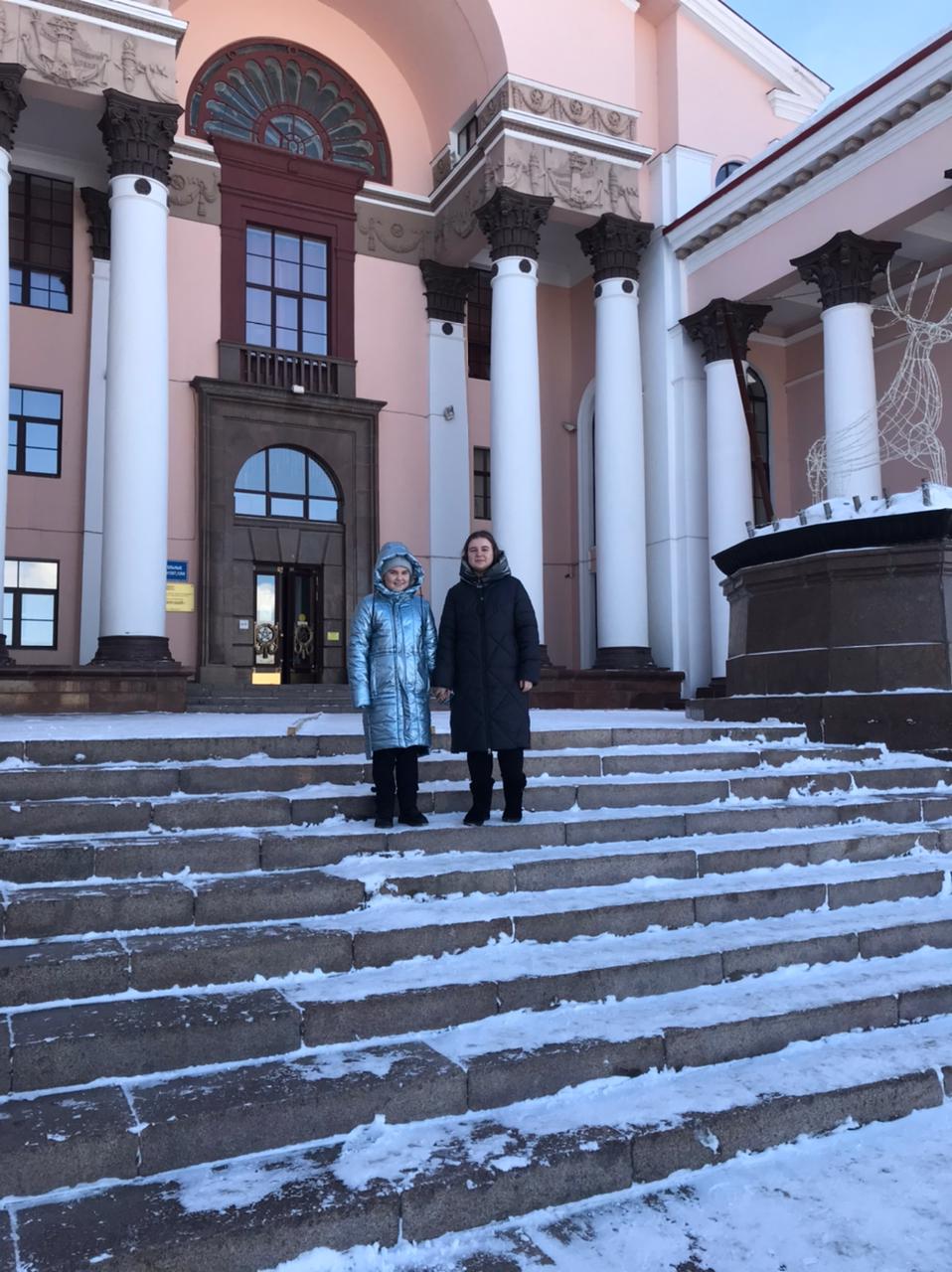 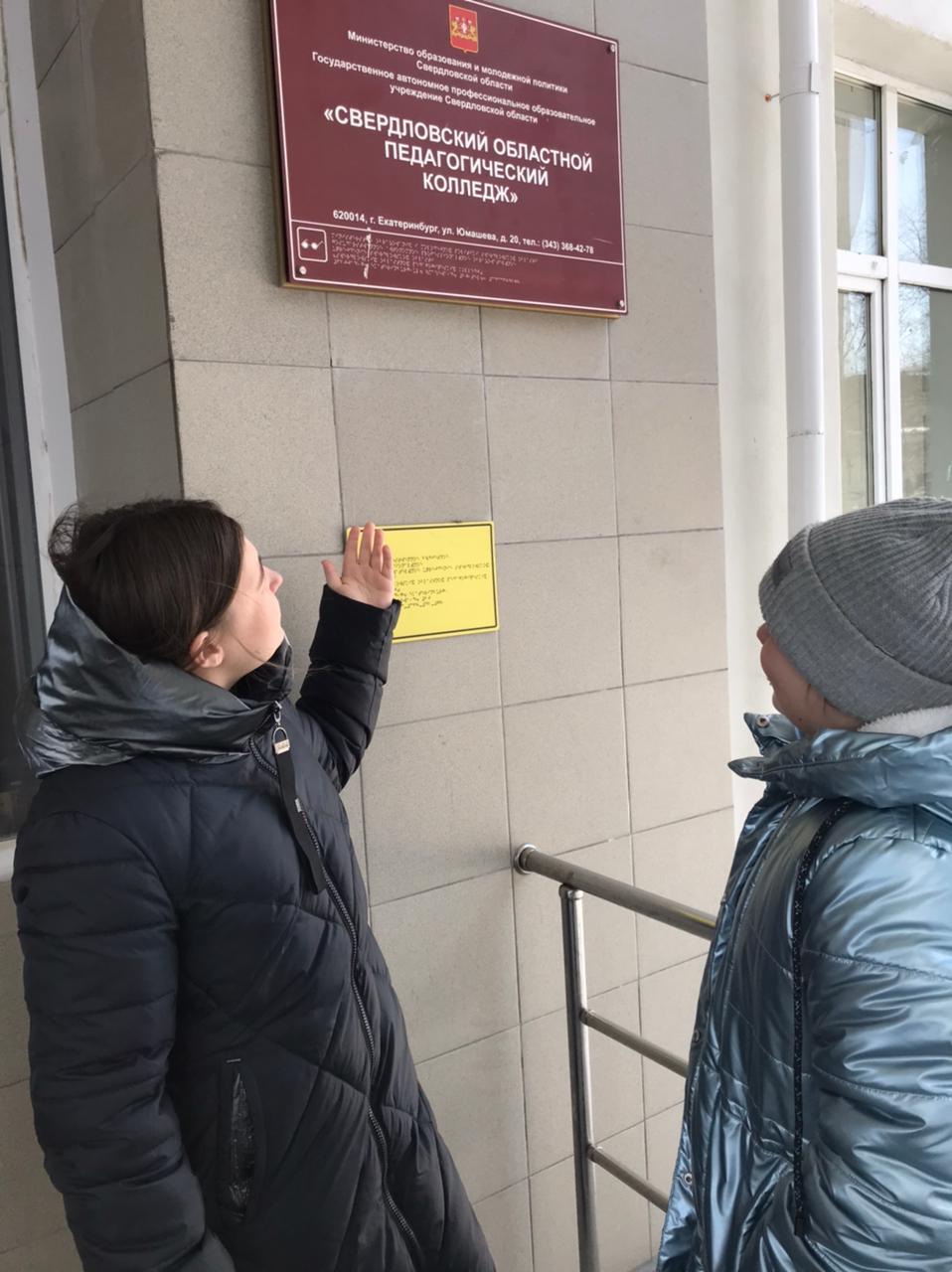 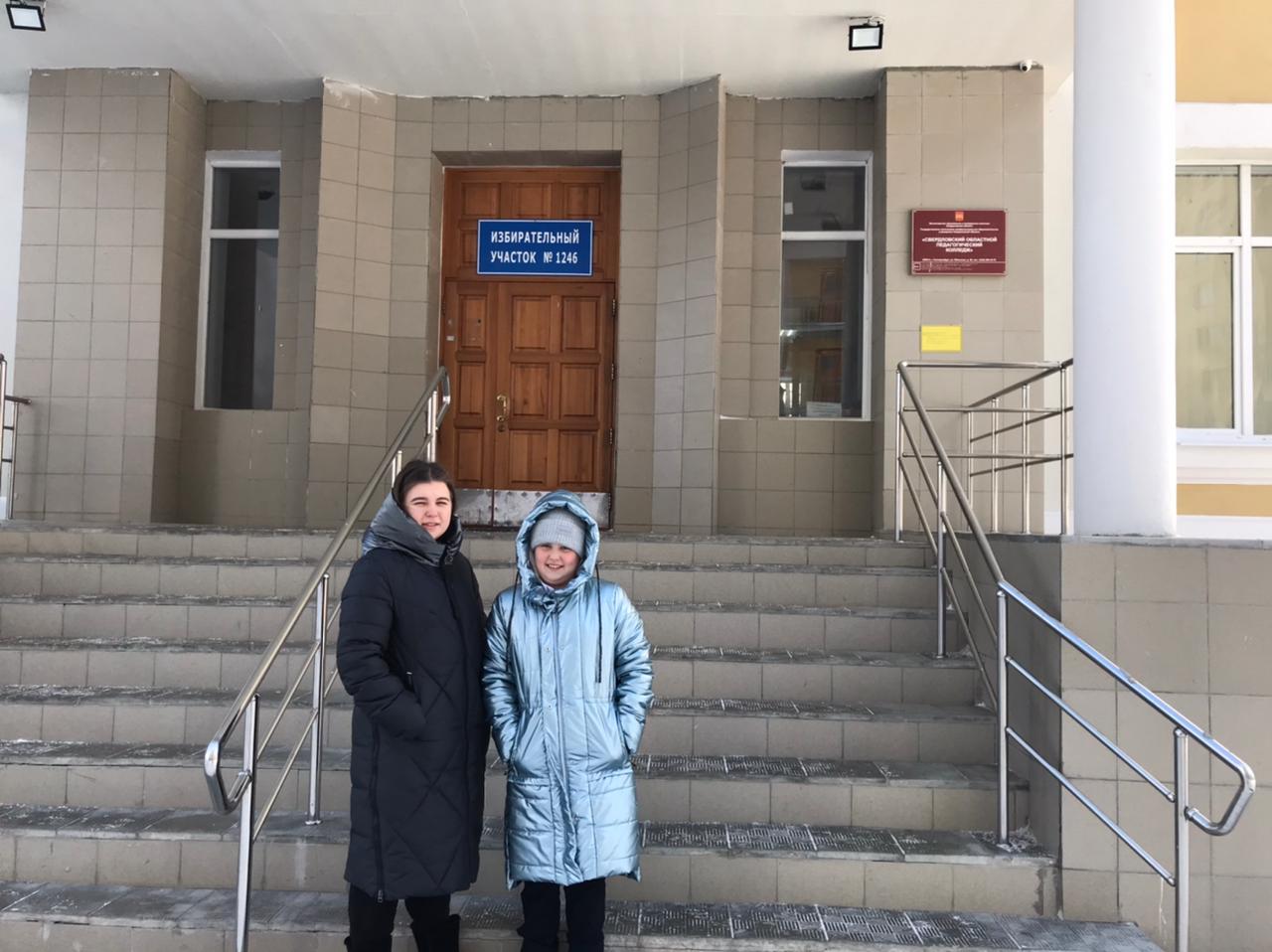 Внеклассная  деятельность
10
Внеурочная  деятельность
ПАРА № 2 
Денис Ю., Тимур М. – студенты 4 курса Екатеринбургского колледжа физической культуры
Михаил А. – ученик 9 «В» класса МАОУ СОШ № 48
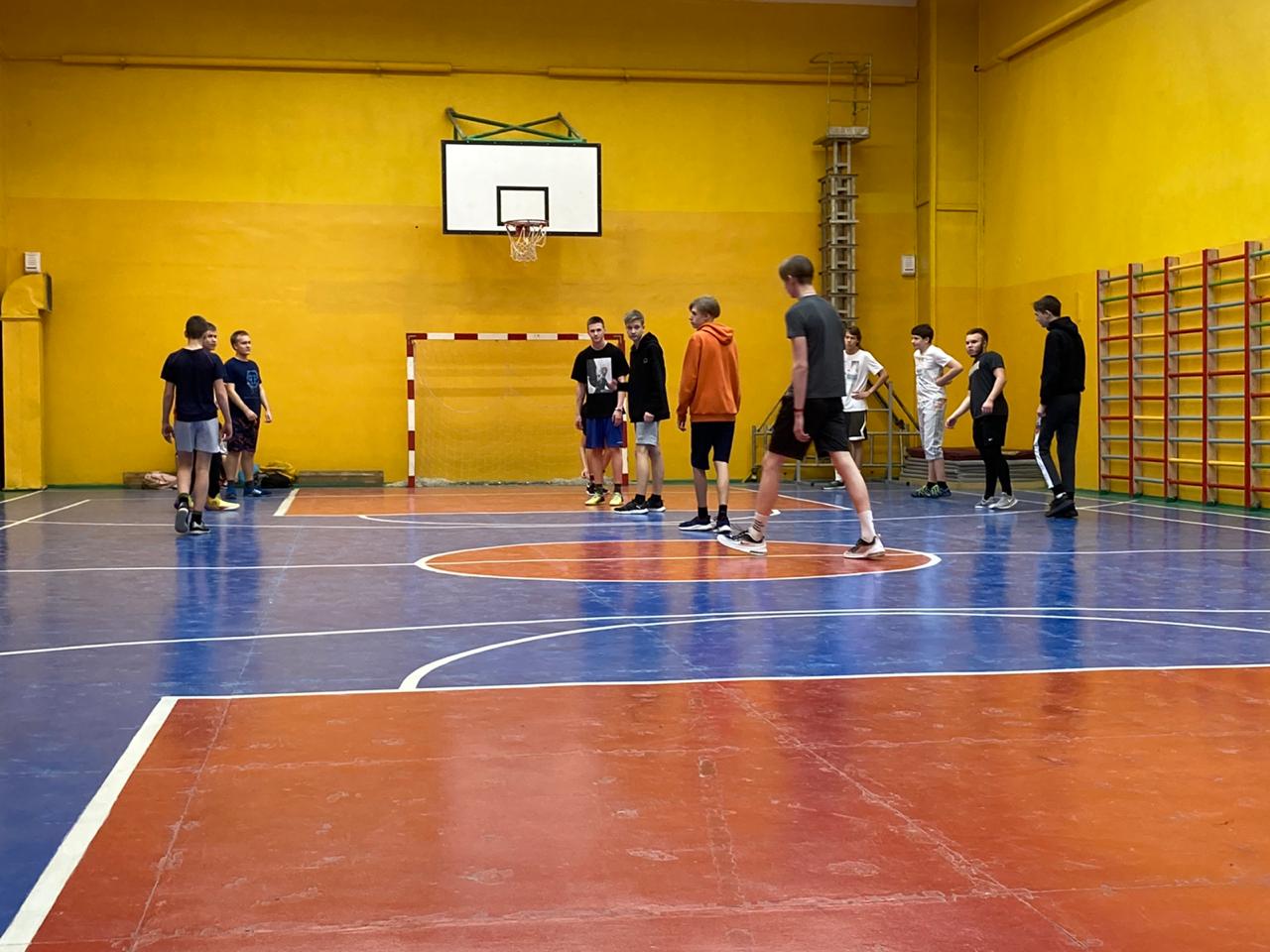 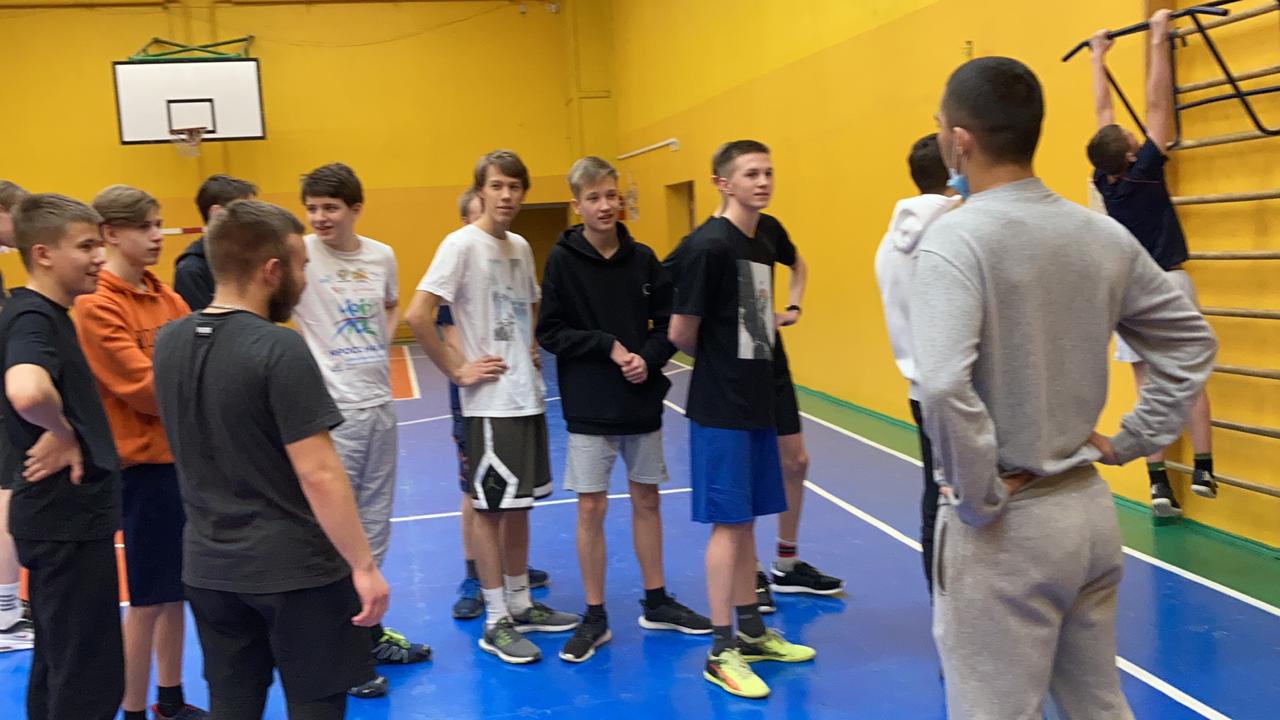 Учебная деятельность
11
Внеучебная деятельность
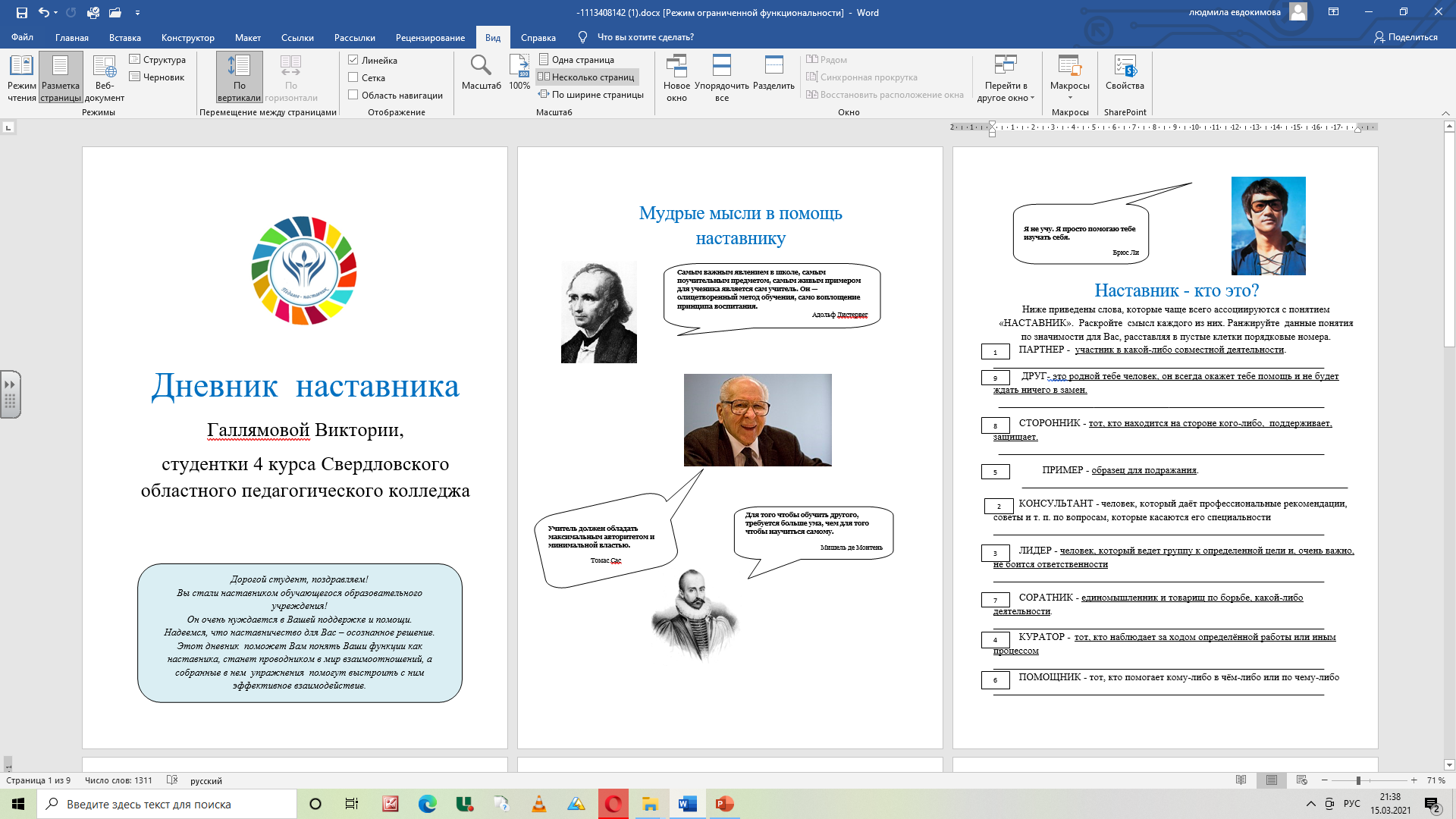 12
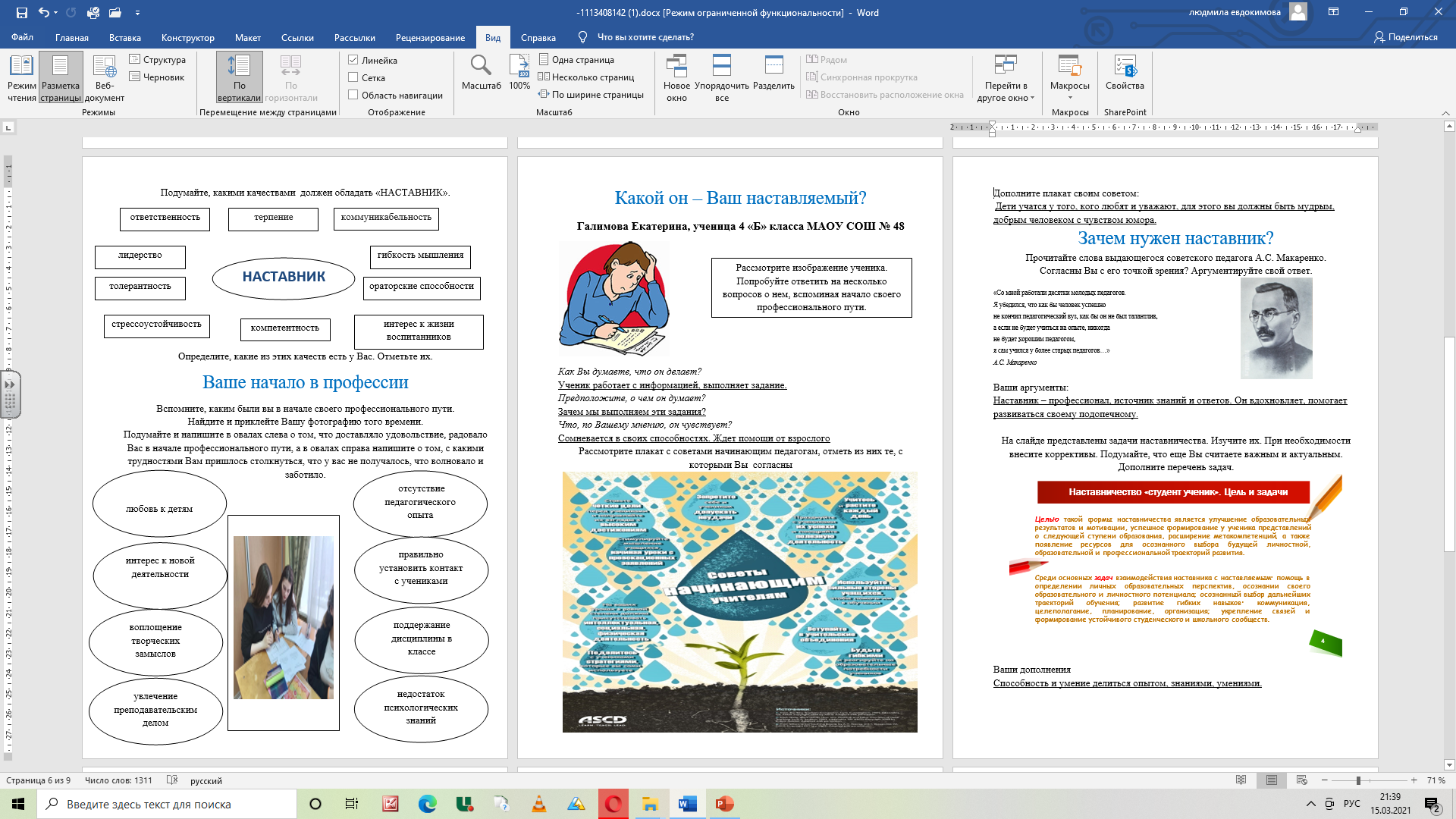 13
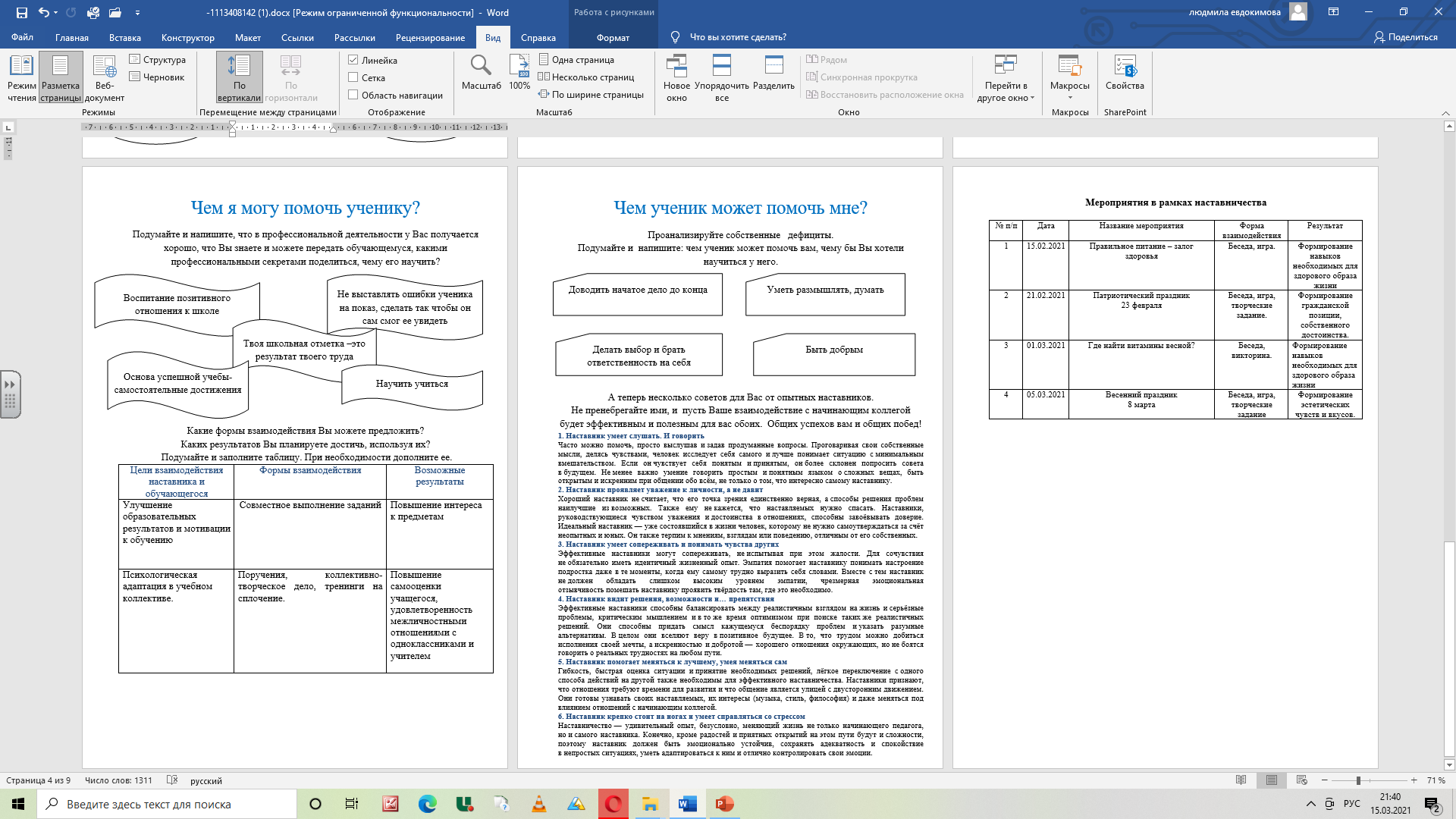 14
Наставничество «студент – ученик». Результаты
повышение успеваемости и улучшение психоэмоционального фона внутри образовательной организации;
повышение уровня мотивированности и осознанности обучающихся в вопросах образования, саморазвития, самореализации и профессионального ориентирования;
активное развитие гибких навыков, необходимых для гармоничной личности;
улучшение образовательных, культурных, спортивных и иных результатов
укрепление школьного сообщества.
количественный и качественный рост успешно реализованных образовательных и культурных проектов обучающихся;
увеличение числа обучающихся, планирующих стать наставниками в будущем и присоединиться к сообществу благодарных выпускников;
укрепление  и развитие студенческо-ученического сообщества.
15
Наставничество «студент – ученик». Риски и пути их преодоления
16
Спасибо за внимание!